Kudarcok
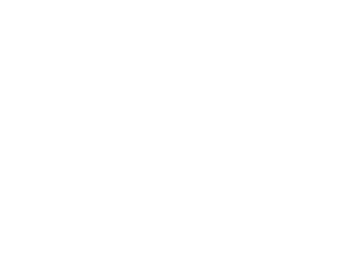 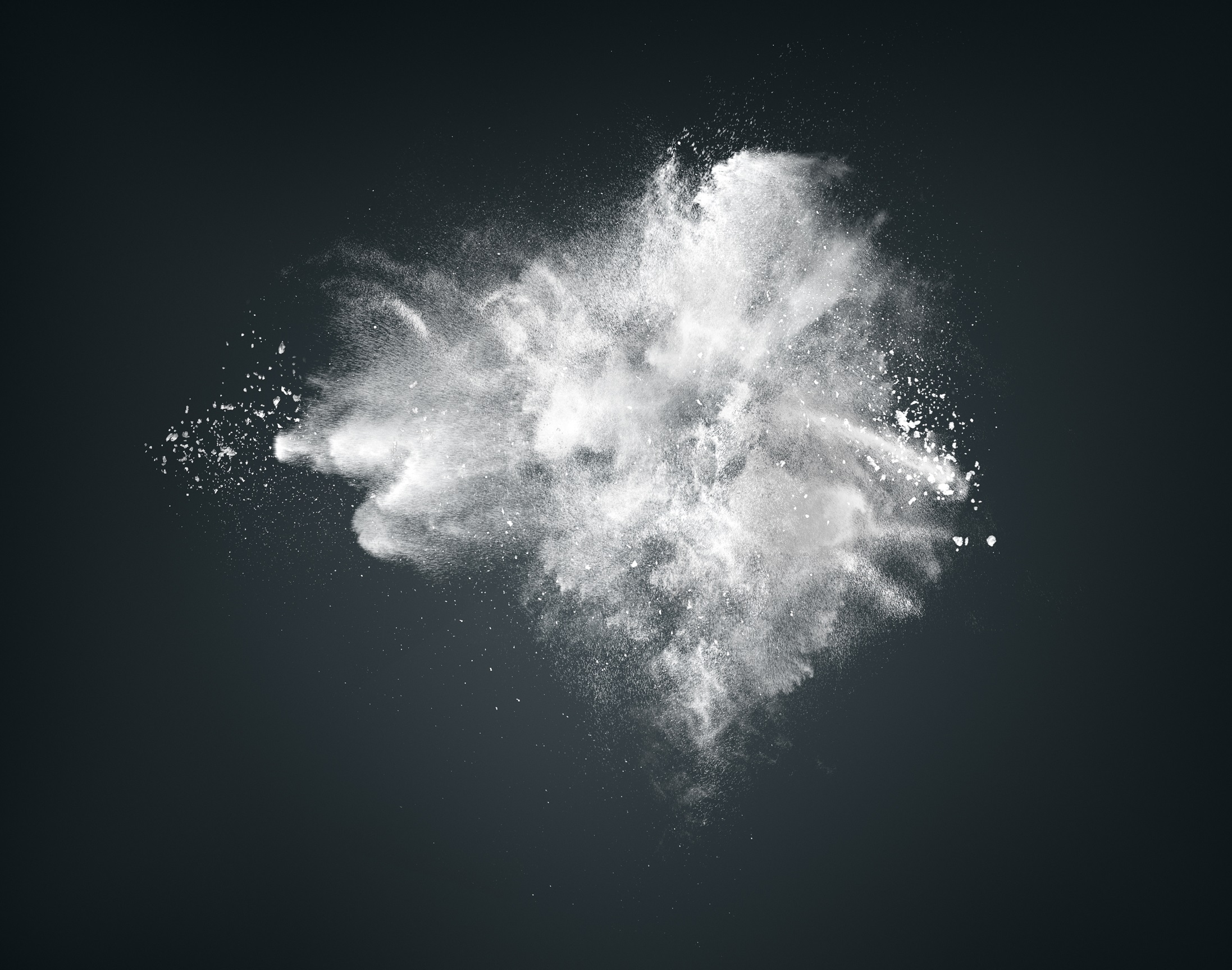 A KUDARC MEGSEMMISÍT
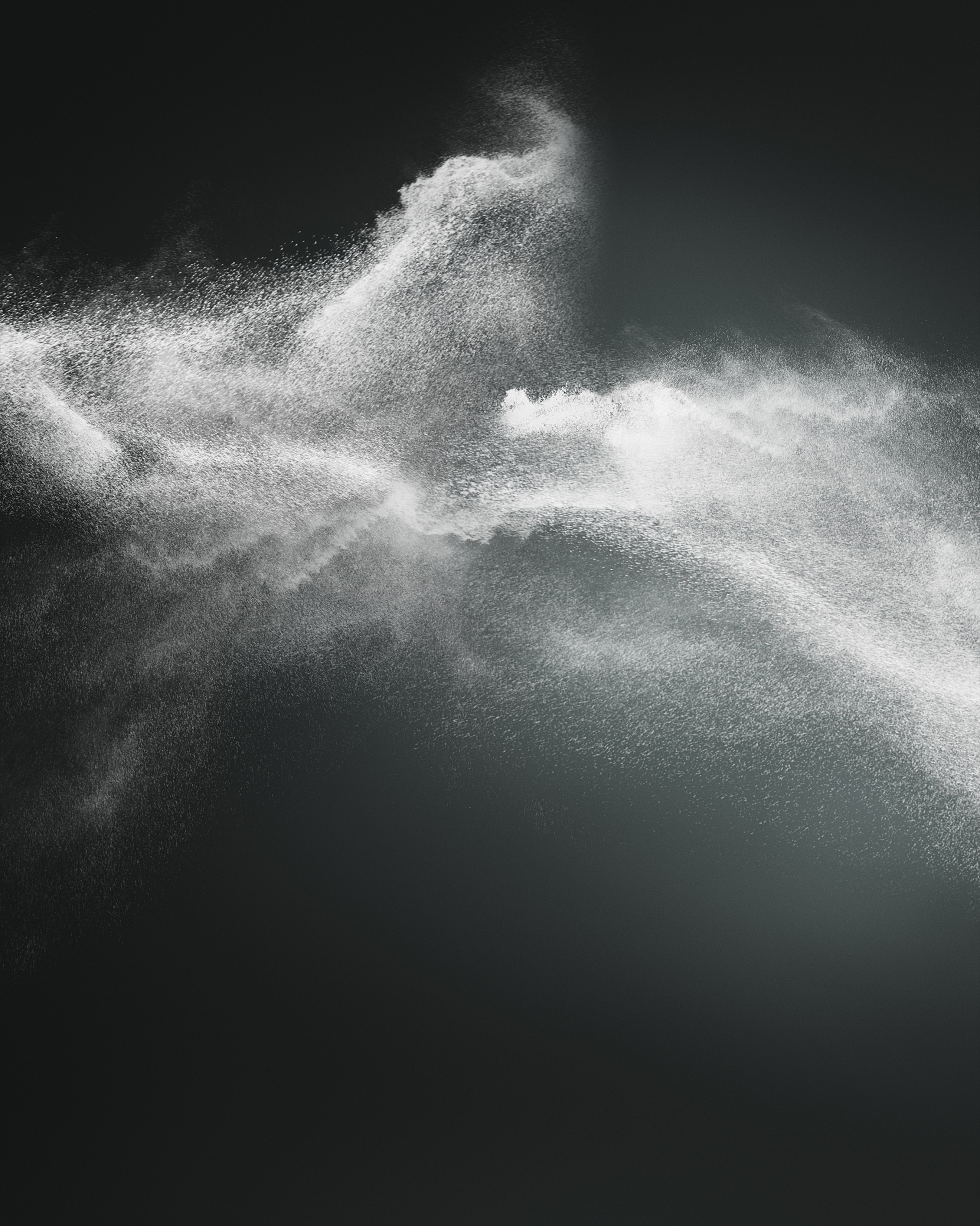 A KUDARC SZÉTSZÓR, ELLEHETETLENÍT
A
KUDARC
A 
MÉLYBE

HÚZ
A KUDARC UTÁN NEM TUDOM, MERRE TOVÁBB…
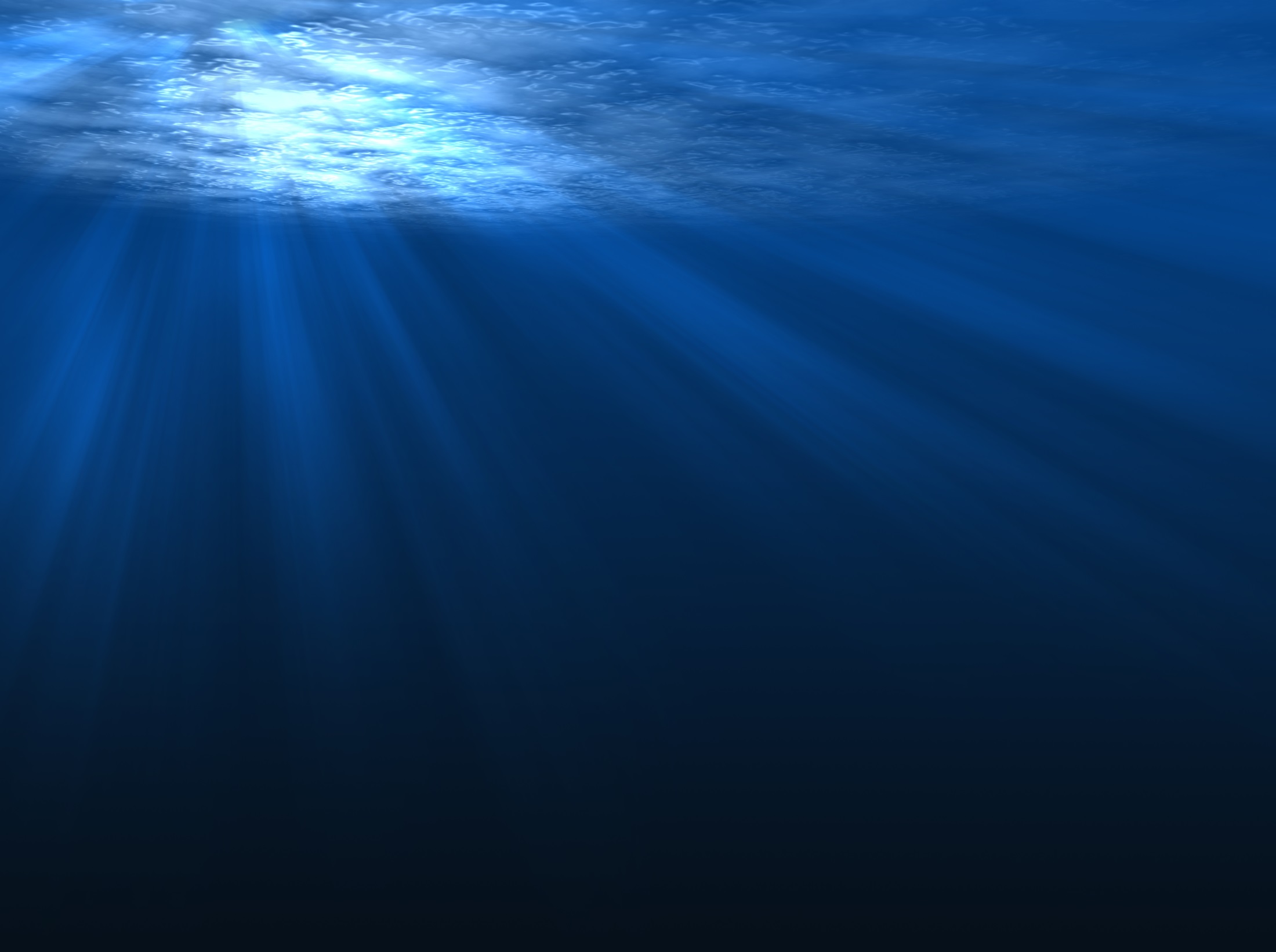 A KUDARCBAN SOKSZOR MÉGIS VAN REMÉNY
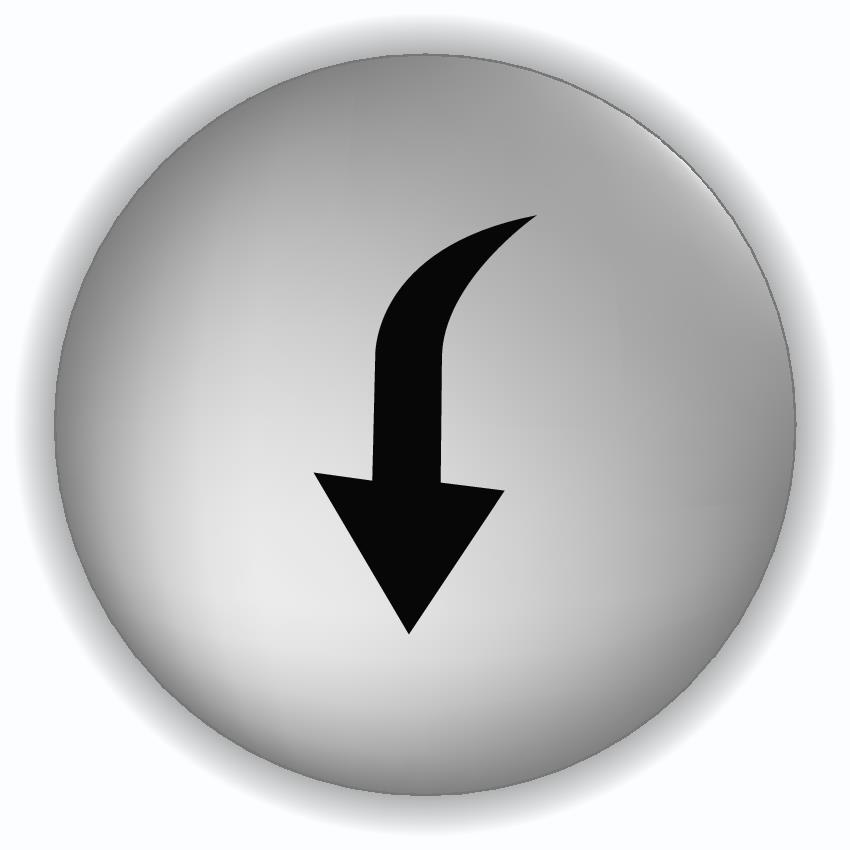 NEM CSAK LEFELÉ VEZET AZ ÚT
A KUDARC A TANULÁS LEHETŐSÉGÉVÉ VÁLHAT
BÍZHATOM ABBAN, HOGY ISTEN VELEM VAN SIKERBEN ÉS KUDARCBAN IS!

„Ne félj, mert én veled vagyok, ne csüggedj, mert én vagyok Istened! Megerősítelek, meg is segítelek, sőt győzelmes jobbommal támogatlak.” 
Ézs 41, 10